FHTW Berlin
1
[Speaker Notes: Der Reformzug an deutschen Hochschulen ist ins Rollen gekommen und wird nicht mehr zu bremsen sein – das ist die erfreuliche Botschaft der diesjährigen best practice-Ausschreibung des CHE. 
Reformen in den Hochschulen sind mittlerweile eine wirkliche Massenbewegung geworden. Es haben sich insgesamt 15 Hochschulen beteiligt, darunter viele, die beachtenswertes vorzuzeigen haben. Es ist in den Hochschulen sehr viel Kreativität vorhanden, aus ihrer spezifischen Situation Veränderungen in Angriff zu nehmen. Entsprechend vielfältig sind die Reformvorhaben in ihren Ausgangspunkten und ihrer Schwerpunktsetzung.. Eine nicht geringe Zahl deutscher Hochschulen begreift sich inzwischen als Reformhochschulen und ist mit Recht stolz auf die Veränderungsprozesse, die sie in Gang bringen konnten. Dementsprechend haben sich die Hochschulen an der Spitze auch ein dichtes Rennen geliefert. 
Das CHE vergibt seit dem Jahr 2000 jährlich die Auszeichnung best practice Hochschule an jeweils eine Fachhochschule und eine Universität, denen es auf besonders vorbildliche Weise gelungen ist, einen umfassenden Reformprozess einzuleiten und Reformmaßnahmen in allen Bereichen der Hochschule zu einem Gesamtkunstwerk zu verknüpfen. 
Im Jahr 2001 ist dies für die Fachhochschulen 

die FHTW Berlin.]
2
[Speaker Notes: Die der Auswahl zugrundeliegenden Kriterien entstammen dem Leitbild der “entfesselten Hochschule”, das die Grundlage der Arbeit des CHE bietet. 
Als best practice Hochschule sollen demnach Hochschulen ausgezeichnet werden, die vorbildliche Reformprozesse in den Bereichen Autonomie (klick), Wissenschaftlichkeit (klick), Wettbewerblichkeit (klick), Profilierung (klick),  Wirtschaftlichkeit (klick), Internationalität (klick), und Virtualität (klick), verwirklicht haben. 
Diese Begriffe umreißen zugleich die zentralen Merkmale zukunftsfähiger Hochschulen und die wichtigsten Handlungsfelder jeder Hochschulreform. Dabei sind sie untereinander vernetzt und bedingen sich gegenseitig. 
Nur eine Hochschule, die ihr Geschick selbst in die Hand nimmt und damit korporative Autonomie verwirklicht, kann auf die Herausforderungen der Gegenwart angemessen reagieren und die Zukunft aktiv gestalten. Eine wirtschaftliche Hochschule benutzt ihre finanziellen Ressourcen dabei gezielt zur Unterstützung der Umsetzung der Ziele, die sie sich setzt. Im Zentrum dieser Ziele steht für Hochschulen als wissenschaftliche Einrichtungen immer die Wissenschaftlichkeit in Lehre und Forschung – umgesetzt in verschiedenen Facetten und Ausprägungen. Diese Facetten implizieren eine bestimmte Profilierung der Hochschule – denn keine Hochschule kann heute mehr in allen Bereichen gleichermaßen führend sein, und lassen zugleich einen Wettbewerb zwischen Hochschulen verschiedener Orientierung entstehen. Dieser Wettbewerb spielt sich heute zunehmend auf dem internationalen Markt ab - die Internationalität deutscher Hochschulen in Forschung und Lehre wird damit zu einer neuen Herausforderung. Und der Einsatz neuer Medien – also die Virtualität einer Hochschule- wird zunehmend zu einem Profilelement von Hochschulen im internationalen Wettbewerb, an dem sich nicht zuletzt auch ihr wissenschaftliches Niveau und ihre wirtschaftliche Zukunft entscheiden.
Das Leitbild der entfesselten Hochschule ist ein “offenes Modell”, das von jeder Hochschule, die sich auf einen Reformpfad begibt, auf andere Weise ausgefüllt werden kann. Prämiert wurde also bei beiden Hochschulen das überzeugende Gesamtkonzept und das integrierte Vorgehen bei der Umsetzung – nicht bestimmte Einzelreformen.]
ganzheitlicher Reformansatz
Innovationsgehalt der Maßnahmen
Erfolg bei der Umsetzung
3
[Speaker Notes: Das CHE betont seit seiner Gründung im Jahr 1995, wie wichtig es ist, dass Hochschulreform ganzheitlich angegangen wird, damit sie Erfolg haben kann (klick). 
Die FHTW hat diese Ganzheitlichkeit auf vorbildliche Weise verwirklicht. Darüber hinaus überzeugte sie die Gutachterkommission durch die Originalität der angestoßenen Reformen (klick) und ihren Erfolg bei der Umsetzung (klick). 
Die FHTW hat wirklich herausragende Reformleistungen erreicht,weil die Reformen innerhalb der Hochschule Wurzeln gefasst haben und aus den Fakultäten und anderen Bereichen der Hochschule heraus mit Leben und konkreter Initiative ausgefüllt werden. 
Führung durch die Hochschulleitung anhand eines überzeugenden Gesamtkonzeptes und Eigeninitiative “von unten” ergänzen und verstärken sich gegenseitig, um einen anhaltenden Reformprozess in Gang zu halten.]
Jury
Prof. Dr. Hans Weiler (Vorsitzender)
Prof. Dr. Wolfgang A. Herrmann
Prof. Dr. h.c. Ronald Mönch
Prof. Dr. Erich Thies
Prof. Dr. Detlef Müller-Böling
4
[Speaker Notes: Das CHE betont seit seiner Gründung im Jahr 1995, wie wichtig es ist, dass Hochschulreform ganzheitlich angegangen wird, damit sie Erfolg haben kann (klick). 
Die TU Darmstadt hat diese Ganzheitlichkeit auf vorbildliche Weise verwirklicht. Darüber hinaus überzeugte sie die Gutachterkommission durch die Originalität und Vielfalt der angestoßenen Reformen (klick) und ihren Erfolg bei der Umsetzung (klick). 
Die TU Darmstadt hat wirklich herausragende Reformleistungen erreicht,weil die Reformen innerhalb der Hochschule Wurzeln gefasst haben und aus den Fakultäten und anderen Bereichen der Hochschule heraus mit Leben und konkreter Initiative ausgefüllt werden. 
Führung durch die Hochschulleitung anhand eines überzeugenden Gesamtkonzeptes und Eigeninitiative “von unten” ergänzen und verstärken sich gegenseitig, um einen anhaltenden Reformprozess in Gang zu halten.]
autonom
Pionier
Erprobungsklausel 
Berliner HSG
Zielvereinbarungen
Dezentralisierung
5
[Speaker Notes: Die FHTW hat sich selbst verbessert Rahmenbedingungen für ihr Reformvorhaben geschaffen, indem sie die Möglichkeiten des Berliner HSG voll ausschöpft. Sie ist ein Pionier in der Nutzung der Erprobungsklausel (klick). Sie hat durch klare Zuständigkeiten und Verantwortlichkeiten entscheidungsfähige Willensbildungs- und Leitungsstrukturen geschaffen. Darüber hinaus hat sie eine konsequente Trennung von Exekutivfunktionen (Hochschulleitung) und Legislativfunktionen (akademischer Senat) in der neuen Satzung verwirklicht.
 Kollegiale Hochschulleitung 
 Hochschulrat mit  9 Mitgliedern (Senator, 4 externe, 4 interne)
 Konzil durch erw. ak. Senat ersetz
Studiengangssprecher
eigener Vorsitzender des Akademischen Senats
Die FHTW sammelt Erfahrungen mit Zielvereinbarungen (klick) sowohl zwischen Land und Hochschule als auch zwischen Hochschulleitung und Fachbereichen
Entscheidend für den Reformerfolg ist die konsequente Delegation von Handlungsspielraum an die Fachbereiche (klick) und deren Einbeziehung in Planung und Management (in den Gebieten Leitbildentwicklung, Qualitätssicherung, Mittelverteilung etc.)]
wissenschaftlich
Qualitätssicherung
Forschungsförderung
6
[Speaker Notes: Die FHTW hat ein umfassendes Qualitätssicherungskonzept, das die Eigeninitiative der Fachbereiche unterstützt und einbindet. 
Beispiele:
 Flächendeckende Evaluationen
 Prämierung guter Lehre
 Fortbildung der Lehrenden in Didaktik und dem Einsatz neuer Medien

(Optional erwähnen:
Forschungsförderung als Teil der strategischen Planung)]
wettbewerblich
erfolgreich 
positioniert
Kommunikations-
Konzept
7
profiliert
Leitbild
Strategie-
planung
8
[Speaker Notes: Leitbild im bottom-up Verfahren entwickelt und 1999 vom Akademischen Senat beschlossen und 
 in Strategischen Leitlinien umgesetzt.
Dokumentiert in:
“FHTW 2000 + x Strategische Leitlinien zur Hochschulentwicklung” 
“FHTW 2001/2002 – Zur Umsetzung der strategischen Leitlinien FHTW 2000 + x”]
wirtschaftlich
Vertretungsmacht 
Dekane
Zentrale Mittelreserve für 
interdisziplinäre Zusammenarbeit
9
[Speaker Notes: Die FHTW zeigt, wie man auch mit bescheidener Finanzausstattung viel erreichen kann, wenn man die Mittel geschickt einsetzt:
 Die Hochschulleitung hat die rechtgeschäftliche Vertretungsmacht gestaffelt an Mitarbeiter übertragen, bei Dekanen bis zu 50.000 DM.
 Durch eine zentralen Mittelreserve von 25% der investiven Mittelinterdisziplinäre Zusammenarbeit. Diese Mittel werden antragsbezogen für studiengangs- und fachbereichsübergreifende Vorhaben entsprechend der strategischen Planung vergeben.]
international
Internationalisierung des 
Studienangebotes
europa-orierentierte 
Programme
10
[Speaker Notes: Die FHTW baut ihre Studiengänge konsequent zu Bachelor- und Masterstudiengängen um (klick), verbunden mit der Modularisierung der Inhalte und der Schaffung von mehr Flexibilität in der Zusammenstellung. 
Hierzu hat sie ein Konzept “Zur Internationalisierung des Studienangebotes – Einführung von BA und MA Studiengängen an der FHTW” verabschiedet.
Besonderes Gewicht legt sie auf die Vermittlung europaorientierten Wissens durch Projekte mit europäischen Partnerhochschulen (klick).]
virtuell
Multimedia-Schulungen 
für Hochschullehrer
Zentralinstitut für Fernstudien 
und Weiterbildung
Multi-Media-
Hochschulservice
GmbH
11
[Speaker Notes: Die FHTW gibt ihren Hochschullehrern besondere Hilfestellung, in dem sie sie im Einsatz von Multimedia und neuen interaktiven Lehrmethoden schult (klick).

Durch die Umwandlung einer Stabsstelle in ein interdisziplinäres und fachbereichsübergreifendes Zentralinstitut für Fernstudien und Weiterbildung (klick) trägt die FHTW des wachsenden Bedeutung des lebenslangen Lernens Rechnung. 

Die FHTW Berlin ist Mitbegründerin der Multi-Media-Hochschulservie GmbH (klick) der Berliner Hochschulen für die gemeinsame Produktion und den gemeinsamen Vertrieb von Multi-Media-Angeboten in der Lehre.]
vorbildliches Hochschulmanagement
Führung
bottom-up
Qualitätsentwicklung im Mittelpunkt
verbindendes Element
12
[Speaker Notes: Der von der FHTW eingeleitete Reformprozess besticht durch das vorbildliche Management (klick), das systematische Vorgehen und die gelungene Verbindung von Führung durch die Hochschulleitung mit bottom-up Willensbildungsprozessen aus allen Bereichen der Hochschule heraus. Diese Herangehensweise spricht aus der Leitbild- und Strategieentwicklung wie auch aus den Konzepten zur Umsetzung und inhaltlichen Ausfüllung in den Bereichen Internationalisierung und Kommunikation. 
Ins Zentrum der Reformen hat die FHTW Berlin die greifbare Verbesserung der Qualität und Attraktivität der Lehre gestellt (klick) . Ausgehend von einer Analyse der veränderten Rahmenbedingungen und Anforderungen hat sie eine umfassende Studienreform eingeleitet, die Anstrengungen zur Qualitätsentwicklung ebenso einbezieht wie die konsequente Modularisierung, Flexibilisierung und Internationalisierung der Studiengänge. Diese inhaltliche Motivation für die Reformen aus den Fachbereichen heraus und über die Fachbereichsgrenzen hinweg wirkt als verbindendes Element, das den Reformwillen in den akademischen Kernprozessen verankert.]
konsequente Dezentralisierung
Budgetierung für fächerübergreifende Zusammenarbeit
schwierige Ausgangslage gemeistert
13
[Speaker Notes: Unterstützt wird dieser Prozess durch die konsequente Dezentralisierung (klick) und Delegation von Verantwortung an die Fachbereiche, die sich in der Einrichtung der Funktion des Studiengangssprechers, in der Übertragung der rechtsgeschäftlichen Vertretungsmacht an die Dekane und in der Stärkung der Fachbereichsverwaltung durch die Schaffung der Funktion von Fachbereichsreferenten ausdrückt. 
Gleichzeitig wird die Budgetierung (klick) als Instrument genutzt, um Anreize für fächer- und fachbereichsübergreifende Zusammenarbeit zu schaffen. 25% der investiven Mittel werden aus einer zentralen Reserve für diese Zwecke vergeben. Diese Maßnahmen eröffnen institutionell die Spielräume, durch die das eigenständige Engagement von Forschung, Lehre und Verwaltung für das Gesamtvorhaben der FHTW ermöglicht wird.
Besonders bemerkenswert ist die Reformleistung der FHTW vor dem Hintergrund der Ausgangslage (klick) der Hochschule als Neuling in der Berliner Hochschullandschaft, entstanden aus mehreren Vorläuferinstitutionen im Ostteil der Stadt.]
14
Autonomie
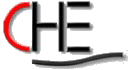 Staat
Korporation
Einzelwissenschaftler
von der individuellen und staatlichen
in die korporative Verantwortung
15
Wie viel Staat brauchen wir?
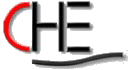 „Staat ist störendes Kausalereignis“
„Staat kann Selbststeuerungs-fähigkeit der Hochschulen nichtvertrauen.“
16
Rolle Ministerium
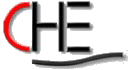 verwirrende Vielfalt von Rollen
Strategischer Planer
Organisator von Wettbewerb
Auftraggeber von Leistung
Qualitätssicherer
Think Tank
17